Österreichischer Archivtag 2021 WorkshopDSGVO im ArchivundRechtsbereiche bei PatientInnenunterlagen
Susanne Fritsch-Rübsamen
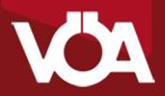 Rechtsgrundlagen der Archivierungin nicht-archivbezogener Legistik
DSGVO, Art. 5 Abs. 1 lit. b und e, Art. 9 Abs. 2 lit. j sowie bes. Art. 89 Abs. 3

ABGB § 17a Z 3 (Änderung mit 1.1.2021)
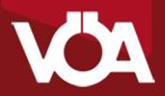 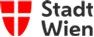 Österreichischer Archivtag 2021
Datenschutzgrundverordnung (DSGVO)
Art. 5 – Grundsätze für die Verarbeitung personenbezogener Daten

(1) Personenbezogene Daten müssen
b) für festgelegte, eindeutige und legitime Zwecke erhoben werden und dürfen nicht in einer mit diesen Zwecken nicht zu vereinbarenden Weise weiterverarbeitet werden; eine Weiterverarbeitung für im öffentlichen Interesse liegende Archivzwecke, für wissenschaftliche oder historische Forschungszwecke oder für statistische Zwecke gilt gemäß Artikel 89 Absatz 1 nicht als unvereinbar mit den ursprünglichen Zwecken („Zweckbindung“);
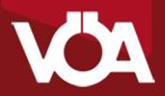 Österreichischer Archivtag 2021
Datenschutzgrundverordnung (DSGVO)
e) in einer Form gespeichert werden, die die Identifizierung der betroffenen Personen nur so lange ermöglicht, wie es für die Zwecke, für die sie verarbeitet werden, erforderlich ist; personenbezogene Daten dürfen länger gespeichert werden, soweit die personenbezogenen Daten vorbehaltlich der Durchführung geeigneter technischer und organisatorischer Maßnahmen, die von dieser Verordnung zum Schutz der Rechte und Freiheiten der betroffenen Person gefordert werden, ausschließlich für im öffentlichen Interesse liegende Archivzwecke oder für wissenschaftliche und historische Forschungszwecke oder für statistische Zwecke gemäß Artikel 89 Absatz 1 verarbeitet werden („Speicherbegrenzung“);
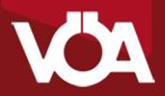 Österreichischer Archivtag 2021
Datenschutzgrundverordnung (DSGVO)
Art. 9 Verarbeitung besonderer Kategorien personenbezogener Daten
(1) Die Verarbeitung personenbezogener Daten, aus denen die rassische und ethnische Herkunft, politische Meinungen, religiöse oder weltanschauliche Überzeugungen oder die Gewerkschaftszugehörigkeit hervorgehen, sowie die Verarbeitung von genetischen Daten, biometrischen Daten zur eindeutigen Identifizierung einer natürlichen Person, Gesundheitsdaten oder Daten zum Sexualleben oder der sexuellen Orientierung einer natürlichen Person ist untersagt.
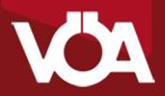 Österreichischer Archivtag 2021
Datenschutzgrundverordnung (DSGVO)
Abs. 2 lit. j
die Verarbeitung ist auf der Grundlage des Unionsrechts oder des Rechts eines Mitgliedstaats, das in angemessenem Verhältnis zu dem verfolgten Ziel steht, den Wesensgehalt des Rechts auf Datenschutz wahrt und angemessene und spezifische Maßnahmen zur Wahrung der Grundrechte und Interessen der betroffenen Person vorsieht, für im öffentlichen Interesse liegende Archivzwecke, für wissenschaftliche oder historische Forschungszwecke oder für statistische Zwecke gemäß Artikel 89 Absatz 1 erforderlich.
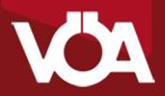 Österreichischer Archivtag 2021
Datenschutzgrundverordnung (DSGVO)
Art. 89 – Garantien und Ausnahmen in Bezug auf die Verarbeitung zu im öffentlichen Interesse liegenden Archivzwecken, zu wissenschaftlichen oder historischen Forschungszwecken und zu statistischen Zwecken
(3) Werden personenbezogene Daten für im öffentlichen Interesse liegende Archivzwecke verarbeitet, können vorbehaltlich der Bedingungen und Garantien gemäß Absatz 1 des vorliegenden Artikels im Unionsrecht oder im Recht der Mitgliedstaaten insoweit Ausnahmen von den Rechten gemäß der Artikel 15, 16, 18, 19, 20 und 21 vorgesehen werden, als diese Rechte voraussichtlich die Verwirklichung der spezifischen Zwecke unmöglich machen oder ernsthaft beeinträchtigen und solche Ausnahmen für die Erfüllung dieser Zwecke notwendig sind.
=> Recht auf Auskunft und Berichtigung – Ausnahme: Art.17 Recht auf Löschung
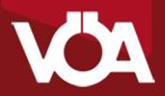 Österreichischer Archivtag 2021
Datenschutzgrundverordnung (DSGVO)
Art. 17 Recht auf Löschung

(1) Die betroffene Person hat das Recht, von dem Verantwortlichen zu verlangen, dass sie betreffende personenbezogene Daten unverzüglich gelöscht werden, und der Verantwortliche ist verpflichtet, personenbezogene Daten unverzüglich zu löschen, ….
(3) … gilt nicht sofern die Verarbeitung erforderlich ist …
d) für im öffentlichen Interesse liegende Archivzwecke, wissenschaftliche oder historische Forschungszwecke oder für statistische Zwecke gemäß Artikel 89 Absatz 1, soweit das in Absatz 1 genannte Recht voraussichtlich die Verwirklichung der Ziele dieser Verarbeitung unmöglich macht oder ernsthaft beeinträchtigt
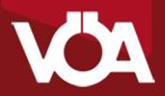 Österreichischer Archivtag 2021
Allgemeines Bürgerliches GesetzbuchABGB § 17a Z 3
Wahrnehmung der Persönlichkeitsrechte
(3) Die Persönlichkeitsrechte einer Person wirken nach dem Tod in ihrem Andenken fort. Verletzungen des Andenkens können die mit dem Verstorbenen im ersten Grad Verwandten und der überlebende Ehegatte, eingetragene Partner oder Lebensgefährte Zeit ihres Lebens geltend machen, andere Verwandte in auf- oder absteigender Linie nur für zehn Jahre nach dem Ablauf des Todesjahres. Jedenfalls zulässig sind im öffentlichen Interesse liegende Eingriffe zu Archivzwecken, zu wissenschaftlichen und zu künstlerischen Zwecken.
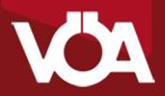 Österreichischer Archivtag 2021
Was bedeutet Archivierung im öffentlichen Interesse?
Aufzeichnungen/Unterlagen sollen für das allgemeine öffentliche Interesse erhalten, aufbereitet (erschlossen), verbreitet werden

Grundvoraussetzung ist die Zugänglichkeit der Archivalien für die Öffentlichkeit (unter Einhaltung der Schutzfristen)
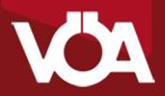 Österreichischer Archivtag 2021
Nicht nur Archivierung…. Die DSGVO im Archivalltag
Benutzung – Lesesaal

Benutzung – Anfragen

Schriftgutverwaltung im lebenden System

Strukturbedingte Personendaten (ja nach Archivtyp)
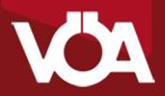 Österreichischer Archivtag 2021
Die DSGVO im Archivalltag
Benutzungsordnung

Datenschutzbeauftragte/r (des Archivträgers)

Videoaufzeichnungen in öffentlich zugänglichen Bereichen
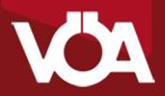 Österreichischer Archivtag 2021
… und das Österreichische Datenschutzgesetz?
Nationale Anpassungsgesetze zur DSGVO

Geltungsbereich

Überschneidung oder Ersetzung durch die DSGVO?
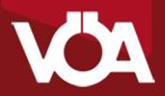 Österreichischer Archivtag 2021
Die DSGO im Archiv
Aktuelle Fragen und Themen
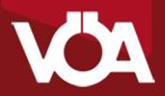 Österreichischer Archivtag 2021
Rechtsgrundlagen im Archivbereich
Archivbezogene Legistik
Archivgesetze
Verordnungen und Richtlinien der Trägerorganisation für Archive
Statuten und Vereinbarungen einer Organisation für ihr Archiv
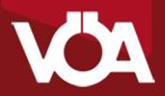 Österreichischer Archivtag 2021
Archivgesetze in Österreich
Bundesarchivgesetz

Sicherung, Aufbewahrung und Nutzung von Archivgut des Bundes
Geltungsbereich: Bundesdienststellen, juristischen Personen öffentlichen Rechts, die durch einfaches Bundesgesetz eingerichtet sind, Stiftungen und Fonds, wenn der Bund überwiegend das Stiftungs- oder Fondsvermögen bereitgestellt hat, Stiftungen, Fonds und Anstalten, die von Organen des Bundes oder von Personen verwaltet werden, die hierzu von Organen des Bundes bestellt sind
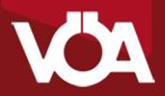 Österreichischer Archivtag 2021
Archivgesetze in Österreich
Landesarchivgesetze
Archivgesetze der Bundesländer regeln die Sicherung und Aufbewahrung sowie Nutzung von Archivgut, das sich im Eigentum des jeweiligen Bundeslandes befindet
Geltungsbereich: Organe der Länder und Gemeinden, juristische Personen öffentlichen Rechts, die durch Landesgesetz eingerichtet sind, Unternehmungen, Stiftungen und Fonds, an denen zu einem bestimmten, jeweils definierten Anteil in organisatorischer oder finanzieller Weise Land oder Gemeinden beteiligt sind
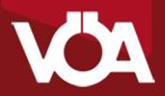 Österreichischer Archivtag 2021
Archivgesetze in Österreich
Denkmalschutzgesetz

Unterschutzstellung von Archivalien im Sinne von Denkmalen, Übertragung dieser Aufgabe an das Österreichische Staatsarchiv
Geltungsbereich: PrivatarchiveArchive der Kirchen und Religionsgemeinschaften (Archivgut gilt lt. gesetzlicher Vermutung als unter Schutz stehend)
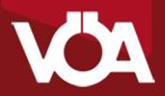 Österreichischer Archivtag 2021
Denkmalschutzgesetz
§ 24. Soweit es sich bei Denkmalen um Archivalien gemäß § 25 Abs. 1 handelt, tritt an die Stelle des Bundesdenkmalamtes das Österreichische Staatsarchiv und an die Stelle der Bundesministerin/des Bundesministers für Unterricht, Kunst und Kultur der Bundeskanzler. ….
§ 25. (1) Archivalien sind Schriftgut sowie zu dokumentarischen Zwecken oder zur Information der Öffentlichkeit hergestelltes Bild-, Film-, Video- und Tonmaterial, das von geschichtlicher oder kultureller Bedeutung für die Erforschung und das Verständnis der Geschichte und Gegenwart in politischer, wirtschaftlicher, sozialer oder kultureller Hinsicht sowie bezüglich Gesetzgebung, Rechtsprechung, Verwaltung und den Schutz allgemeiner oder besonderer bürgerlicher Rechte ist.
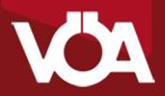 Österreichischer Archivtag 2021
Denkmalschutzgesetz
§ 25a. Abweichend von den Bestimmungen des § 2a ist das Österreichische Staatsarchiv (§ 24) ermächtigt, durch Verordnung auch bestimmte Archivalien vorläufig unter Denkmalschutz zu stellen, die für besondere im öffentlichen Interesse und auf Grund öffentlichen Auftrags durchgeführte Untersuchungen von Bedeutung sein können. Diese Art der Unterschutzstellung darf nur für Archivalien erfolgen, die bei Unternehmungen zu Zeiten angefallen sind, in denen diesen Unternehmungen auf Grund der Anzahl und/oder Art der Beschäftigten, Umfang und/oder Art der Geschäftstätigkeit oder Beteiligung der öffentlichen Hand besondere politische oder wirtschaftliche Bedeutung zukam und das Vorliegen der für die Unterschutzstellung erforderlichen Fakten gemäß § 1 auf Grund des wissenschaftlichen Erkenntnisstandes zumindest wahrscheinlich ist.
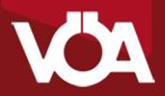 Österreichischer Archivtag 2021
Archivgesetze in Österreich
Richtlinien oder Verordnungen zur Archivierung
 Individuelle Vereinbarungen oder Statuten
Richtlinien zur Archivierung, die von Organisationen, Unternehmen, Vereinen, Kirchen und Religionsgemeinschaften für die Archivierung der organisationseigenen Unterlagen veranlasst werden.
Für eine Archivgruppe oder individuell für ein Archiv
Kirchliche Archive und Archive von Religionsgemeinschaften können Archivangelegenheiten selbst regeln (z.B. Richtlinien für die Sicherung und Nutzung der Ordensarchive )
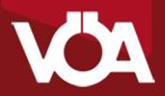 Österreichischer Archivtag 2021
Richtlinien zur Sicherung und Nutzung der Archive der Ordensgemeinschaften in der Katholischen Kirche Österreichs
§ 2 Geltungsbereich
Die folgenden Richtlinien gelten für alle Archive der Ordensgemeinschaften der Katholischen Kirche in Österreich, z. B. Generalatsarchive, Provinzialatsarchive, Konvent- oder Kommunitätsarchive, Archive der Stifte, Abteien, Priorate und selbstständigen Häuser sowie für die Archive aller von diesen Gemeinschaften getragenen Werke.
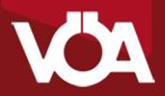 Österreichischer Archivtag 2021
Archivgesetz als lex specialis
Bei Archivierung gehen Unterlagen in Rechtssphäre des Archivs über
Wichtig dafür: Auftrag zur Archivierung

Archivgesetze gehen anderen Gesetzen vor (Materiengesetze)
Ausnahmen:  z.B. Personenstandsgesetz (PStG)
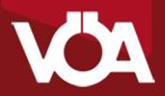 Österreichischer Archivtag 2021
Gesetze im Archivalltag
Informationsweiterverwendungsgesetzkommerzielle und nicht kommerzielle Weiterverwendung von im Besitz öffentlicher Stellen befindlichen Dokumenten – betrifft nur öffentliche Archive
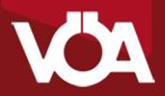 Österreichischer Archivtag 2021
Gesetze im Archivalltag
Personenstandsgesetz (PStG)
geht dem Archivgesetz vor (Schutzfristen)
regelt den Umgang mit Personenstandsunterlagen
betrifft Personenstandsunterlagen (der Standesämter) und Matriken (vor 1939)
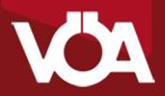 Österreichischer Archivtag 2021
Gesetze im Archivalltag
Auskunft, Personenstandsurkunden und Beauskunftungen
Auskunft
§ 52 (1) Soweit kein überwiegendes schutzwürdiges Interesse der Personen, auf die sich die Eintragung bezieht, entgegensteht, steht das Recht auf Auskunft über Personenstandsdaten und aus Schriftstücken, die die Grundlage der Eintragung und späterer Veränderungen sowie der Ermittlung der Ehefähigkeit und der Fähigkeit, eine eingetragene Partnerschaft zu begründen, sowie auf Ausstellung von Personenstandsurkunden zu Personen, auf die sich die Eintragung bezieht, sowie sonstigen Personen, deren Personenstand durch die Eintragung berührt wird ….
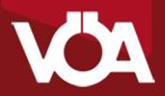 Österreichischer Archivtag 2021
Gesetze im Archivalltag
§ 52 (5) Einschränkungen des Rechts auf Einsicht, die sich aus Abs. 1 ergeben, gelten nach Ablauf der folgenden Fristen als aufgehoben:
100 Jahre seit der Eintragung der Geburt oder
75 Jahre seit Eintragung der Eheschließung oder Eintragung der Begründung der eingetragenen Partnerschaft, sofern die Eintragung nicht eine lebende Person betrifft, oder
30 Jahre seit Eintragung des Todes.
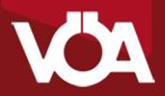 Österreichischer Archivtag 2021
Gesetze im Archivalltag
Urheberrechtsgesetzbetrifft Sammlungsbestände wie Fotos, Nachlässe etc.
Urheber eines Werkes ist, wer es geschaffen hat.
Das Urheberrecht kann grundsätzlich nur von Todes wegen übertragen werden.
Der Urheber hat das Monopol, durch die Vergabe von Werknutzungsrechten und Werknutzungsbewilligungen anderen Nutzungsrechte einzuräumen.
Werknutzungsverträge: Verträge, mit denen Werknutzungsrechte eingeräumt werden
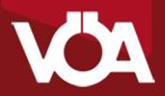 Österreichischer Archivtag 2021
PatientInnenbezogene Unterlagen
Definition – was bedeutet PatientInnenunterlagen?

PatientInnenbezogene Unterlagen ≠ Verwaltungsschriftgut
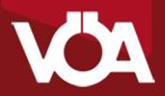 Österreichischer Archivtag 2021
PatientInnenbezogene Unterlagen
Aufzeichnungen zu stationär aufgenommenen PatientInnen = „Krankengeschichte“
Ambulanzaufzeichnungen
Aufnahme- und Abgangsprotokolle
Sterbeprotokolle
Stations- oder Klinik(standes)protokolle 
Karteien und Indizes zu Unterlagen
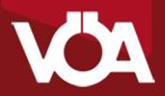 Österreichischer Archivtag 2021
PatientInnenbezogene Unterlagen
Aufbau und Inhalt von Krankengeschichten und Ambulanzunterlagen

(gemeinsame Erarbeitung)
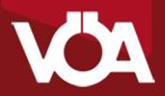 Österreichischer Archivtag 2021
Rechtliche Grundlagen patientInnenbezogener Unterlagen
bei Anbietung und Übernahme

Archivgesetze

DSGVO

ABGB
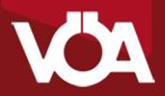 Österreichischer Archivtag 2021
Rechtliche Grundlagen patientInnenbezogener Unterlagen
Gemäß DSGVO gibt es vor oder bei der Übernahme durch Archive  keine Verpflichtung zur
Löschung
Anonymisierung
Pseudonymisierung
der Unterlagen!
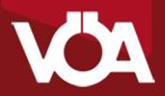 Österreichischer Archivtag 2021
Rechtliche Grundlagen patientInnenbezogener Unterlagen
Nach der Übernahme:

Einsichtnahme im Lesesaal und Veröffentlichung
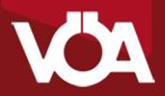 Österreichischer Archivtag 2021
Rechtliche Grundlagen patientInnenbezogener Unterlagen
Schutzfristen

Regelung in den Archivgesetzen

Richtlinien für Archive, die nicht dem Bundesarchivgesetz oder Landesarchivgesetzen unterliegen
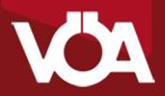 Österreichischer Archivtag 2021
Rechtliche Grundlagen patientInnenbezogener Unterlagen
Erweiterte Schutzfrist für personenbezogene Daten

Unterschiedliche Regelung in den Archivgesetzen

Erlöschen des Datenschutzes mit dem Tod
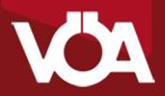 Österreichischer Archivtag 2021
Was sind „besondere Kategorien personenbezogener Daten“?
Definition der DSGVO:

Art. 9 Verarbeitung besonderer Kategorien personenbezogener Daten
(1) Die Verarbeitung personenbezogener Daten, aus denen die rassische und ethnische Herkunft, politische Meinungen, religiöse oder weltanschauliche Überzeugungen oder die Gewerkschaftszugehörigkeit hervorgehen, sowie die Verarbeitung von genetischen Daten, biometrischen Daten zur eindeutigen Identifizierung einer natürlichen Person, Gesundheitsdaten oder Daten zum Sexualleben oder der sexuellen Orientierung einer natürlichen Person ist untersagt.
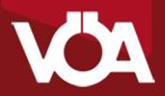 Österreichischer Archivtag 2021
Besondere Kategorien – sensible Daten – hochsensible DatenAlles das Gleiche?
Rechtliche Regelungen und Sprachgebrauch ist zu unterscheiden
Begriffsänderung durch die DSGVO
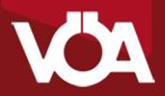 Österreichischer Archivtag 2021
Einsichtnahme und Veröffentlichung
Der Datenschutz endet mit dem Tod, aber bei Einsichtnahme (im Lesesaal) und Veröffentlichung ist außerdem der postmortale Persönlichkeitsschutz zu beachten!
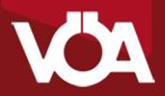 Österreichischer Archivtag 2021
Einsichtnahme und Veröffentlichung
ABGB § 17a Z 3: Wahrnehmung der Persönlichkeitsrechte
(3) Die Persönlichkeitsrechte einer Person wirken nach dem Tod in ihrem Andenken fort. Verletzungen des Andenkens können die mit dem Verstorbenen im ersten Grad Verwandten und der überlebende Ehegatte, eingetragene Partner oder Lebensgefährte Zeit ihres Lebens geltend machen, andere Verwandte in auf- oder absteigender Linie nur für zehn Jahre nach dem Ablauf des Todesjahres. Jedenfalls zulässig sind im öffentlichen Interesse liegende Eingriffe zu Archivzwecken, zu wissenschaftlichen und zu künstlerischen Zwecken.
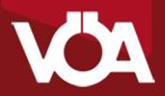 Österreichischer Archivtag 2021
Postmortaler Persönlichkeitsschutz
Beispiele einiger Veröffentlichungen (Deutschland):

Rechtslage
Folgen
Judikatur
Parallelen zu Österreich
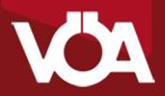 Österreichischer Archivtag 2021
Behandlung und Diskussion zu Fragen und Beispiele der TeilnehmerInnen
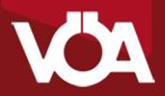 Österreichischer Archivtag 2021